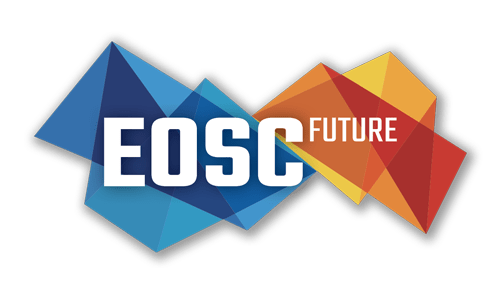 RCauth Online CA service
Distributed operations and plans
Dissemination level: Public
and EOSC Future grant agreement id 101017536
Outline (very, very approximate)
Big Picture
Overview of architecture (reminder)
Current status & next steps
Technical stuff
‹#›
Big Picture
RCauth is an IGTF accredited IOTA (DOGWOOD class) CA
Online credential conversion
Connected to eduGAIN (R&S+Sirtfi) plus direct,e.g. EGI Check-in and eduTEAMS
EOSC Future implementing aHigh Availability setup across 3 sites
Work started in EOSC Hub
‹#›
Final(ish) Architecture (1/3) - site view
WAYF
Session store
DS
HA proxy
DB
VPN client
VPN server
anycast
HA proxy easier to secure & harden

All sites have this set up (except possibly the WAYF)
HSM
MyProxy
etoken
CA
‹#›
Final(ish) Architecture (2/3) - phase 1
DS
HA proxy
DB
VPN
client
VPN server
DS
HA proxy
DB
VPN client
VPN server
DS
HA proxy
DB
VPN client
VPN server
‹#›
Final(ish) Architecture (3/3) - phase 2
HA proxy
WAYF
Session store
HA proxy
WAYF
Session store
HA proxy
Session store
WAYF
‹#›
Current High Level Status
High Availability Certificate Issuance:
Relayed through GRNET’s HAP for now, all sites can sign production certificates
Next (technical) steps (in approx. priority/time order):
HA CRL cross site synchronisation and issuance - set up but needs testing
DS databases switched back to Galera over VPN (postponed to mid June)
All three HAPs reset to Production (currently on Acceptance)
STFC to join ANYCAST for HAHAP (work in progress)
WAYFs and HA WAYFs
Tidy up documentation
Ability to build dev instances
‹#›
Production Status
Production
We have HA signing
As long as you use a single HAP
Only your serial reveals the identity of the issuer (and our logs)
STFC = 0x..10, GRNET=0x..20, Nikhef=0x..01 and 0x..02
Next major step is renormalisation resynchronisation of the databases
This will also make Shibboleth authentication resilient
Once again somewhat delayed relative to the plan
Postponed database changeover to mid June (was: mid May)
‹#›
Instances
Production
Acceptance
Develop-ment
Focusing on Production atm
Deploymentologically, Acceptance and Production have leapfrogged each other
In other words, Acceptance has had an important role in getting Production ready for production
Acceptance does not (currently) use HSMs though at STFC we may use Will’s Nitrokey at some point
Dev is intended to be built on demand (even at a single site’s cloud)
So more work is needed to be able to build everything
‹#›
Deployment
In 🔩, the deployment consists of:
Site tasks
Build (or get binary WAR and JAR) the delegation server
Deploy aarc-ansible-delegation-server, available on github
etoken-ca-installation-stick, available in keybase
there is now an Ansible playbook/role for HA proxy
These cover about 80% of the work; the remaining 80% need doing manually
Testing
Cross site tasks
Private key distribution (as discussed in many, many PMAs and reported in prev.)
Shared PKI (VPN) and database synchronisation
HAHAP (ANYCAST in this case)
Testing
‹#›
ANYCAST updates
GRNET and Nikhef have ANYCAST working (as before)
Still need internal BGP routing for ANYCAST at RAL
RAL’s AS is secret but transparently relayed through JANET’s (AS786)
Work ongoing alongside (or after) current networkwork
The CDP and the WAYF would also need HA
CDP is less critical if it’s cached but unavailability => 😠monitoring
The network is a /24 CIDR so there should be more addresses
Can’t use it for Acceptance though
OCSP also needs HA (if we had it)
‹#›
Reusing RCauth Researched Resources
3x node peer-peer redundant VPN
In principle extensible to >3 but what topology?
Galera cluster is kind of old hat
Although using MySQL/MariaDB has certain (dis)advantages
Splitting secrets - theory and practice
The difference between theory and practice is that, in theory, there is no difference
HAHAP
Distributed CRL updates
Lower latency-to-revoke => higher LoA (well, slightly)
‹#›
If there is time
Demo
‹#›
RCauth Operations teamops-management(AT)rcauth.eu